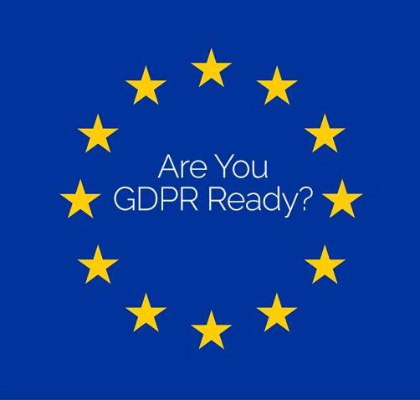 Gdpr ve školách
GdpR
Nařízení Evropského parlamentu a Rady EU 2016/679 ze dne 27. dubna 2016 o ochraně fyzických osob v souvislosti se zpracováním osobních údajů a o volném pohybu těchto údajů
(Obecné nařízení o ochraně osobních údajů)
GdpR
Účinnost od 25. 5. 2018
GdpR
+ nový zákon o zpracování osobních údajů
= úprava konkrétních záležitostí,
v nichž se jednotlivé členské státy EU mohou od GDPR odchýlit
GdpR
sjednocuje úpravu ochrany dat
v celé Evropě (+Islandu, Norsku a Lichtenštejnsku)
= jednotná pravidla pro všechny státy
GdpR
Dosavadní právní rámec už
prostě nestačil

(internet, chytré telefony, FB a další sociální sítě…)
GdpR
správce osobních údajů
= subjekt, který zpracovává osobní údaje
GdpR
2) zpracovatel osobních údajů
= subjekt, který údaje pro správce zpracovává
Dozorový úřad
Úřad pro ochranu osobních údajů
http://www.uoou.cz/
Důležité pojmy
ZPRACOVÁNÍ OSOBNÍCH ÚDAJŮ

= jakákoli operace nebo soubor operací s osobními údaji nebo soubory osobních údajů, které jsou prováděny pomocí či bez pomoci automatizovaných postupů (= shromáždění, zaznamenání, uspořádání, strukturování, uložení, pozměnění, použití, šíření, seřazení, zpřístupnění, výmaz, zničení)
Důležité pojmy
OSOBNÍ ÚDAJ

= každá informace o identifikované nebo identifikovatelné fyzické osobě (=subjektu údajů)

Identifikovatelná osoba = fyzická osoba, kterou lze přímo či nepřímo identifikovat odkazem na určitý identifikátor nebo na jeden či více zvláštních prvků identity této osoby
Nejčastější údaje
jméno
adresa
pohlaví
datum a místo narození
rodné číslo
osobní stav
zdravotní znevýhodnění
foto/video/audiozáznam
IP adresa
e-mail a telefon
vzdělání
příjem ze zaměstnání či důchodu
údaje vydané státem: IČ, DIČ, OP, ŘP, CP
identifikovatelnost
Jméno a příjmení
Jméno a příjmení + adresa – děti vs. Rodiče
Jméno a příjmení a datum narození
…

RODNÉ ČÍSLO = unikátní identifikátor!

Seznam žáků ve třídě – OK
Ne s více údaji!
identifikovatelnost
Rodné číslo jako variabilní symbol pro platby
jedině se souhlasem!
(nutnost změny v případě odvolání souhlasu)
Údaje vyučujících
Zveřejňování na školním webu

Jméno a příjmení, školní telefon a e-mail = OK

Soukromé e-mailové adresy (gmail, seznam, centrum…), soukromý telefon – jedině se souhlasem vyučující/ho
Rozhoduje oprávněný zájem
Jméno, adresa, datum narození – uzavření smlouvy
Osobní stav – sleva na daních
Údaje o vzdělání – ano k prokázání kvalifikace, ne medailonek na webu (nutný souhlas)
IP adresa domácího PC – bezpečnost (kdo se připojuje)
Příjem ze zaměstnání (pozor na dostupné výplatnice)
Tzv. kulturní profil – životopis – pouze v rámci přijímacího řízení
(nevyžádané životopisy= se souhlasem na přiměřenou dobu)
Přijímací řízení
Životopis pouze před vznikem PP
Ve spise jedině se souhlasem
Možná vás budu potřebovat – souhlas
Screening sociálních sítí – následná likvidace
Blacklist – NE
Nekopírovat žádné doklady (výjimka: RL dětí)
Osobní spisy pod zámek
souhlas
Souhlas je svobodný, konkrétní, informovaný, jednoznačný a dobrovolný projev vůle, kterým subjekt dává své svolení ke zpracování svých osobních údajů.
souhlas
Vždy se poskytuje k určitému účelu zpracování, který musí subjekt znát.

Jestliže subjekt svůj souhlas odvolá, měli byste údaje zlikvidovat. Také odvolání se ale týká konkrétního účelu, tudíž pokud údaje zpracováváte ještě pro jiný účel, likvidovat je nemusíte.
Tedy: odvolání souhlasu ≠ nutnost likvidace.
Podmínky udělení souhlasu
ODLIŠITELNOST – souhlas musí být odlišen od jiných skutečností, ke kterým se subjekt vyjadřuje (např. od smlouvy nebo obchodních podmínek, tedy již nemůže být jejich součástí!)
Podmínky udělení souhlasu
ODVOLATELNOST – subjekt může souhlas kdykoli odvolat (tím není dotčena zákonnost dosavadního zpracování).
Citlivé údaje
„zvláštní kategorie osobních údajů“
= údaje takového charakteru, že mohou subjekt samy o sobě poškodit ve společnosti,
v zaměstnání, ve škole nebo mohou zapříčinit jeho diskriminaci
Citlivé údaje
Je taxativně (=úplným výčtem) vymezena skupina údajů, které jsou považovány za citlivé a jimž je poskytnuta ještě zvýšená ochrana při jejich zpracování
Citlivé údaje
rasový či etnický původ
politické názory
náboženské vyznání
filosofické přesvědčení
členství v odborech
zdravotní stav
sexuální orientace a sexuální život
genetické a biometrické údaje (jedinečná identifikace osoby)
Citlivé údaje
Hlášení romských žáků – pouze číslo OK, jmenný seznam NE (pozor: 5 žáků = 5 Romů)

Údaj o státním občanství není citlivým údajem!
Citlivé údaje
Biometrické údaje
Fotografie sama ne, ale scanování a výpočet biometrických údajů ANO

Scanování a čtečka otisků prstů
GDPR nařizuje minimalizaci – pro vstup do budovy školy nepotřebujete citlivý údaj (nejste JETE)
25. 5. vypnout
výjimka: systémy neukládající otisky, ale zašifrované referenční body
vstup do chemické laboratoře
Citlivé údaje
Kdy lze citlivé údaje zpracovávat:
výslovný souhlas subjektu
nezbytné kvůli pracovnímu právu, sociálnímu zabezpečení či ochraně
ochrana životně důležitých zájmů (nebo subjekt není způsobilý udělit souhlas)
Citlivé údaje
Kdy lze citlivé údaje zpracovávat:
4) zpracovává neziskovka, která sleduje politické, filosofické, náboženské nebo odborové cíle (pouze u členů)
5) právní nároky a řízení před soudem
Citlivé údaje
Kdy lze citlivé údaje zpracovávat:
6) veřejný zájem
5) preventivní či pracovní lékařství

Takřka vždy je zmocnění pro zpracování citlivých údajů obsaženo v příslušném právním předpisu, kterým se takový správce musí řídit.
Údaje nepožívající ochrany
údaje z veřejně přístupných rejstříků
údaje zemřelých osob
údaje získané v rámci osobní činnosti
anonymizované údaje
pseudonymizované údaje (přijímačky)
Práva subjektu údajů
Subjekt údajů má vždy PRÁVO NA INFORMACI
o tom, zda/že jsou jeho údaje zpracovávány,
a to zejména na informaci o:
 účelu zpracování, totožnosti správce, oprávněných zájmech správce a příjemcích údajů
Práva subjektu údajů
PRÁVO NA PŘÍSTUP k osobním údajům
PRÁVO NA OPRAVU, resp. doplnění
PRÁVO NA VÝMAZ
PRÁVO NA OMEZENÍ ZPRACOVÁNÍ
PRÁVO NA PŘENOSITELNOST ÚDAJŮ
PRÁVO VZNÉST NÁMITKU
PRÁVO NEBÝT PŘEDMĚTEM automatizovaného individuálního rozhodování
Práva subjektu údajů
PRÁVO NA PŘÍSTUP k osobním údajům
= právo získat od správce potvrzení, zda jsou či nejsou jeho osobní údaje zpracovávány
ZABEZPEČENÍ ÚDAJŮ
Správce musí zajistit a být schopen doložit, že zpracování je v souladu s GDPR

= musíte přijmout opatření adekvátní Vaší konkrétní situaci = může být pro každého jiné
ZABEZPEČENÍ ÚDAJŮ
Jedním z prvků zabezpečení je ŠIFROVÁNÍ (psyudonymizace)
to NENÍ povinné
ale může Vás zbavit povinnosti ohlásit případ porušení zabezpečení
Porušení ZABEZPEČENÍ ÚDAJŮ
= vede k náhodnému nebo protiprávnímu zničení, ztrátě, změně nebo neoprávněnému poskytnutí nebo zpřístupnění přenášených, uložených nebo jinak zpracovávaných údajů
Porušení ZABEZPEČENÍ ÚDAJŮ
Pokud se stane, správce musí zvážit, zda je nutné věc hlásit dozorovému úřadu a subjektu
To nastává tehdy, pokud porušení představuje riziko, resp. vysoké riziko pro práva a svobody fyzických osob
Kdy, komu a co hlásit
do 72 HODIN od okamžiku, kdy se správce o porušení zabezpečení dozvěděl
ÚOOU
(výjimka: je nepravděpodobné, že by tu bylo riziko pro práva a svobody fyzických osob – např. pokud data pseudonymizujete)
Pověřenec pro ochranu osobních údajů
DPO musíte jmenovat, pokud:
jste orgán veřejné moci nebo veřejný subjekt (kromě soudů)
Vaše hlavní činnosti spočívají v operacích, které vyžadují rozsáhlé, pravidelné a systematické monitorování subjektu údajů
jde o citlivé údaje
Pověřenec pro ochranu osobních údajů
Správce (= škola) je povinen zveřejnit kontakty na DPO (na své webu nebo úřední desce) a tyto údaje sdělit dozorovému úřadu
Sankce a pokuty
Posledních 20 let u nás platil zákon č. 101/2000Sb.

o ochraně osobních údajů
= nulové sankce
Sankce a pokuty
Pokuty jsou rozděleny do dvou skupin:

20 000 000 € (nebo až 4% celkového ročního celosvětového obratu)

10 000 000 € (nebo až 2% celkového ročního celosvětového obratu) – veřejné instituce
(neplatí pro soukromé školy!)
Jak začít
Zjistěte, která data zpracováváte!

Myslete na data zpracovávaná a uchovávaná fyzicky (papírově) i elektronicky
Jak začít
Zjistěte, na základě kterého právního důvodu data zpracováváte

Tři možnosti:
na základě zákona (lze bez souhlasu)
na základě souhlasu
nad rámec školského zákona
Jak začít
Pokuste se eliminovat možnost c)
=
pokud možno zpracovávejte pouze data, která musíte zpracovávat
=
revidujte všechny formuláře
(skutečně potřebujete vědět, kde pracují rodiče dítěte?)
Minimalizujte objem dat
Staré údaje, které nepotřebujete, smažte a skartuje
+ učiňte o tom záznam.
Zkontrolujte souhlasy
Zjistěte, zda data zpracováváte se souhlasem
v souladu s GDPR, tedy souhlas obsahuje:

konkrétní výčet zpracovávaných údajů
konkrétní účel zpracování
doba zpracování
Vzor souhlasu
Souhlas formulujte co nejkonkrétněji:

Souhlasím na dobu školního roku 2018/2019 (po dobu školní docházky) se zveřejňováním fotografií mého dítěte, pořízených během školních akcí, na webových stránkách školy a jejím facebookovém profilu.
Jiné účely
Zákonný důvod se vztahuje pouze na zákonem vymezené účely. Jdete-li dál, musíte mít souhlas!

Např. poskytování PO – dle §28 školského zákona – nepotřebujete souhlas, ale – požádá Vás zřizovatel, jdete za rámec zákona = musíte mít souhlas.
Údaje nepředávejte
Nepředávejte osobní údaje, které zpracováváte, jiným osobám, zejména osobám soukromého práva (nabídka knih konkrétního vydavatelství apod.)
=
neposkytujte jména, e-maily, adresy apod.
Udělení souhlasu je právo
K udělení souhlasu nemůže být nikdo nucen.

Není proto vhodné spojovat žádost o udělení souhlasu s podpisem jiných dokumentů, např. školního řádu, studijního řádu, provozního řádu apod.
Citlivé údaje
Zdravotní stav (konkrétní onemocnění)
Mentální stav (SPU, SPCH)
Etnický původ
Náboženské vyznání či filosofické přesvědčení (vegetariánství)
Sexuální orientace

Nezpracovávejte vůbec! (s výjimkou zákonných důvodů)
Inventura techniky
Zrevidujte Vaše IT vybavení a pravidla nakládání s ním:
jaké máte PC a kde
kdo k nim má přístup
pouze legální licence a software
zajištění správy dat
Vytvořte systém
Vyplatí se přijmout vnitřní předpis,
v němž popíšete Váš systém nastavení ochrany osobních dat a stanovíte pravomoci a zodpovědnost konkrétních osob

Seznamte s ním všechny zaměstnance
(prezenční listina)
vytvořte systém
Jakým způsobem budou vyučující vstupovat do systému?

(ideálně dvojí ověření – SMS jako v bankovnictví)
vytvořte systém
Jakým způsobem budou přidávat příspěvky na web a FB?

(fotka z výletu přímo na web? NE! – foto přivézt, stáhnout do zabezpečeného úložiště, z mobilu vymazat – záznam pro případ žádosti o výmaz: máme pouze zde, smazali jsme)
vytvořte systém
Žádné stahování do služebních PC!
Pokud přístupy z vlastních zařízení, bez pirátských kopií a nelegálního softwaru!
Omezte na minimum odnášení dat na fleškách či v PC!
Žádné úniky dat s koncem pracovního poměru!
Nastavení správy dat
Hesla do systému
Alespoň 8 znaků
Žádné smysluplné slovo
Nesmí být spojeno s uživatelem (RČ, telefonní číslo…)
Zvláštní znaky = ?@!

Žádná provařená hesla!!!
Změna hesla
Povinná změna hesla – automatické nastavení
Ideálně po 30 dnech
Maximálně po 3 měsících!

Pozor na žluté lístečky na monitoru!!!
fotografie
Oprávněný zájem?
Foto na školní/zaměstnanecké průkazce = bezpečnost
(ale neskladovat!)
Web – jedině se souhlasem
Focení tříd – souhlas (zákaz nefocení ve Francii)
Videa - konzervatoř
vytvořte systém
Co udělají zaměstnanci školy, když potkají kontrolora?

Každý musí vědět, co má říci!
Vytvořte systém
Vytvořte předpis směřující k subjektům údajů
(zejména rodičům)
zveřejněte jej na webu školy
uveďte v něm povinnost uvést právo podat žádat informace a podat stížnost u dozorového úřadu
Pozor na reakce
Přijde žádost o informace/výmaz atd.

Neodpovídejte na prostý mail, požádejte osobní kontakt s prokázáním totožnosti

Směrnice – odpovědná osoba + postup
(zajistí do 30 dnů správným způsobem)
Likvidace údajů
Loňská pokuta pro školu

Papírové omluvenky

Na konci roku do kontejneru na tříděný odpad

VŠE DO SKARTOVAČKY!
Veďte záznamy
Škola je povinna vést písemné (=i elektronické) záznamy
s těmito náležitostmi:
jméno a kontaktní údaje správce
účely zpracování
popisy kategorií subjektů a údajů
kategorie příjemců
informace o případném předání třetí osobě
plánované lhůty pro výmaz
obecný popis bezpečnostních opatření
Hlavně s rozumem!
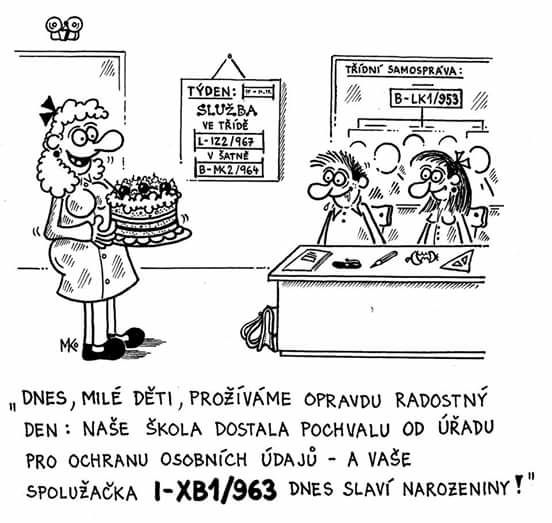